Figure 1. Face-selective double-pulse adaptation of the M170 response. (b)–(d) display new analyses of data previously ...
Cereb Cortex, Volume 18, Issue 2, February 2008, Pages 467–476, https://doi.org/10.1093/cercor/bhm078
The content of this slide may be subject to copyright: please see the slide notes for details.
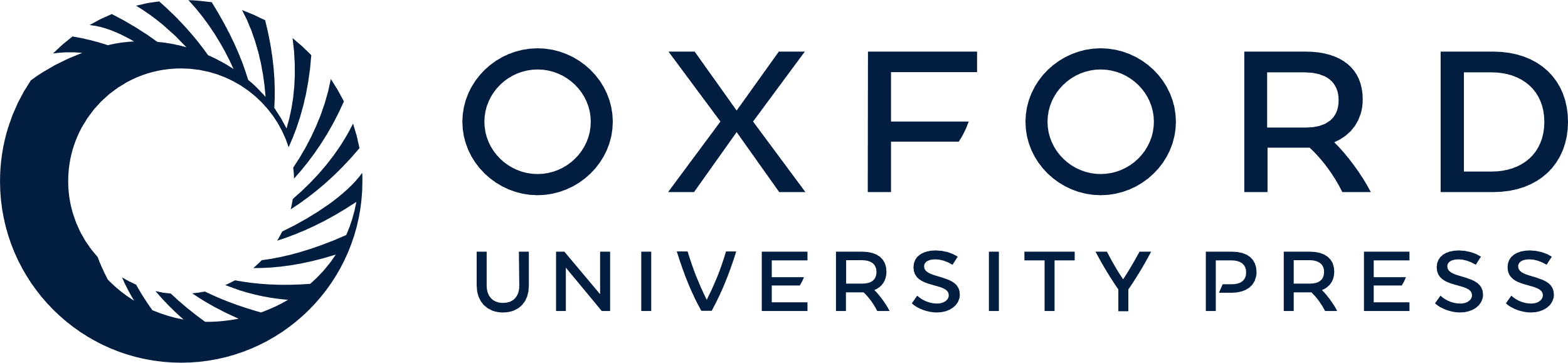 [Speaker Notes: Figure 1. Face-selective double-pulse adaptation of the M170 response. (b)–(d) display new analyses of data previously presented in Harris and Nakayama (2007). (a) The double-pulse presentation paradigm of Jeffreys (1996). Adapting and test stimuli are presented for 200 ms each with an intervening blank interstimulus interval (ISI) of 200 ms. Adaptation is measured as the reduction in response to the test stimulus as a function of the prior presentation of the adapting stimulus. (b) Sample data from a single channel (black dot on scalp map at left) in an individual subject, showing the M170 response to the adapting face stimulus (unbroken line), a test face stimulus that has been preceded by another face (dotted line), and a test face stimulus preceded by a house (dashed line). The reduction in the M170 response is face selective, with greater attenuation of the response when the adapting stimulus is a face than when it is a house. In this experiment, the SOA was fixed at 400 ms. (c) Amplitude of the M170 response to the test (second) stimulus, normalized to the response to the adapting (first) face stimulus. Again, although there is a general reduction in the response to the test face with immediate prior presentation of another stimulus, such as white noise or a house, this attenuation is significantly larger when the adapting stimulus is another face. (d) Face-selective adaptation of the M170 response is independent of the amplitude of the response to the adapting stimulus. When the amplitude of the response to the adapting face stimulus is decreased through the addition of white noise, the magnitude of the face-selective adaptation effect remains constant. The number above each data point indicates the percentage of face signal in the image, relative to noise, for that adapting face condition (varied between 12.5% and 100% face signal).


Unless provided in the caption above, the following copyright applies to the content of this slide: © The Author 2007. Published by Oxford University Press. All rights reserved. For permissions, please e-mail: journals.permissions@oxfordjournals.org]